Історичні задачі
Лінія часу
Початок нашої ери
				          0 Наша ера
	До нашої ери	

           500      400      300      200      100             100  200  300   400                       1900  2000
І ст.       ІІ ст.  ІІІ ст.  IV ст. ….   XIX ст.   XX ст.  XXI ст.
V ст.      IV ст.    III ст.      IІ ст.     I ст.
Стародавній Рим та Стародавня Греція
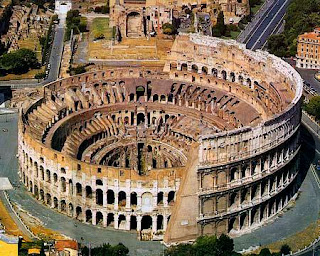 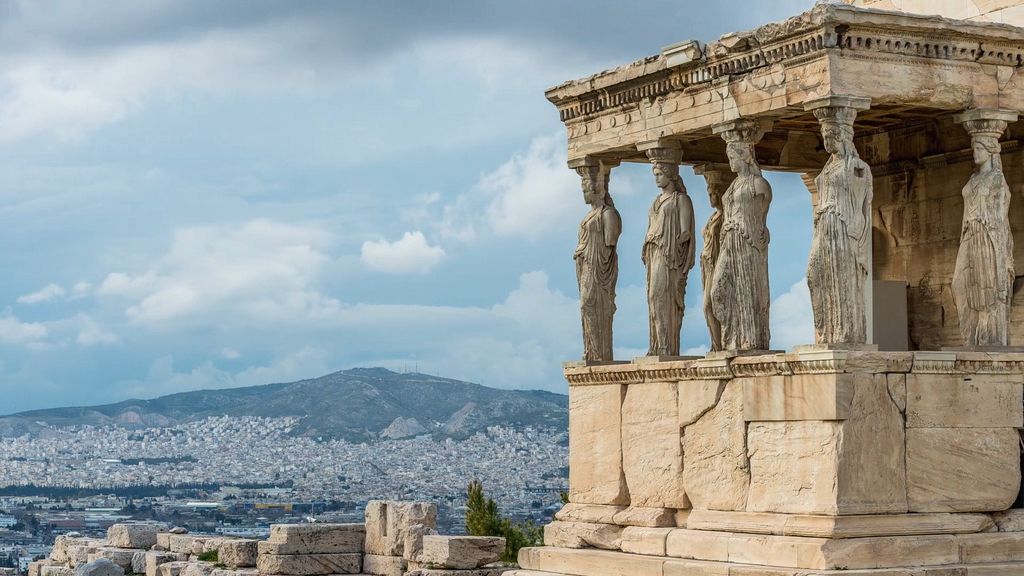 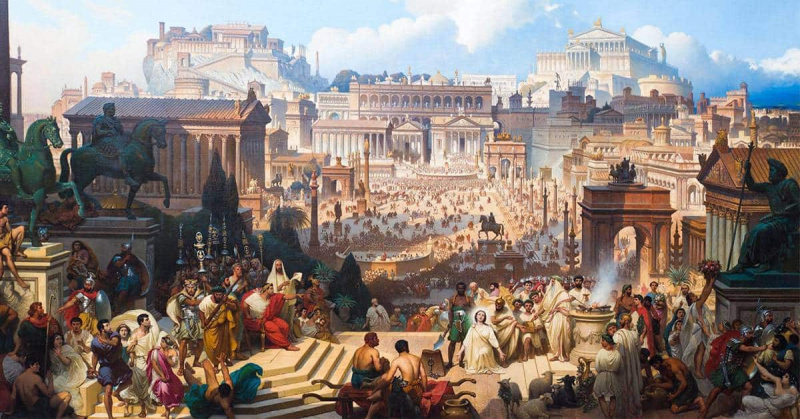 Місто Рим заснували в 753 році до н.е. Скільки років минуло від цієї події до наших днів?
0 Наша ера
             
	753								             2023



					        ?
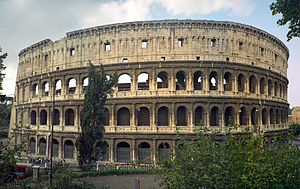 Місто Афіни заснували в 1458 році до н.е. Скільки років минуло від цієї події до наших днів?
0 Наша ера

             1458                                                                                                                                    2023



					    ?
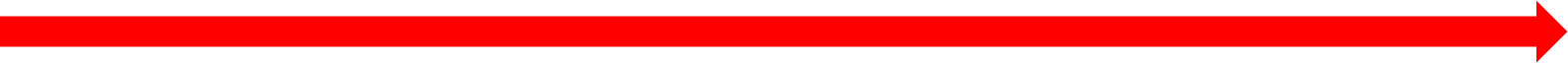 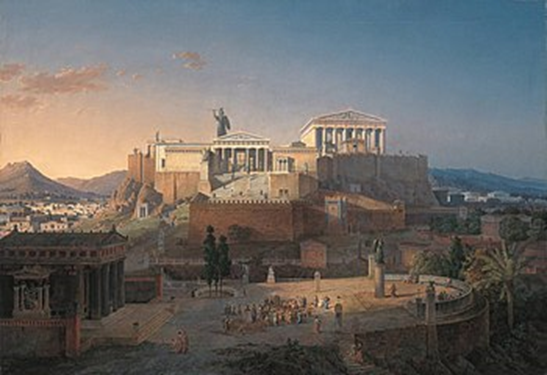 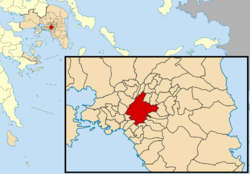 Яке із цих міст старіше? На скільки?
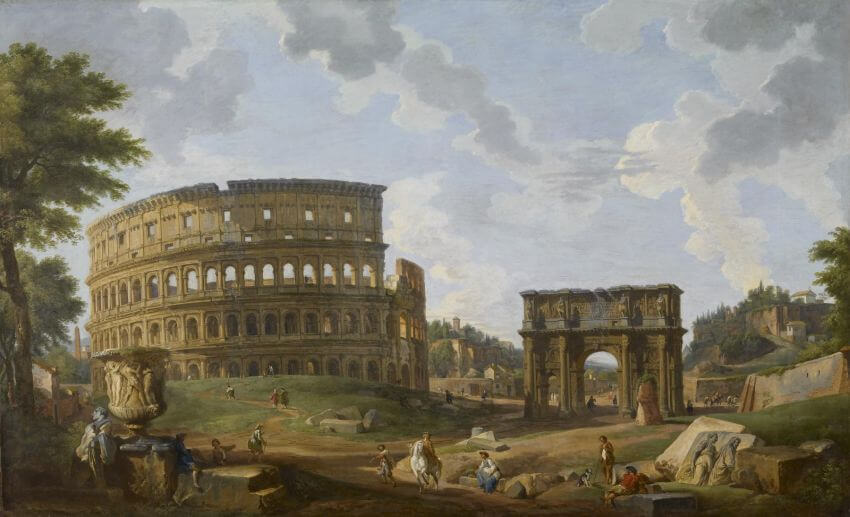 Рим    –  2776  
		 	   На ?
Афіни – 3481
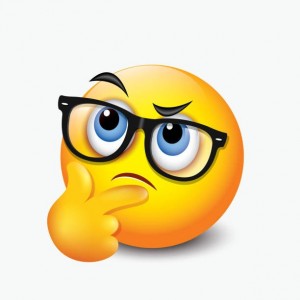 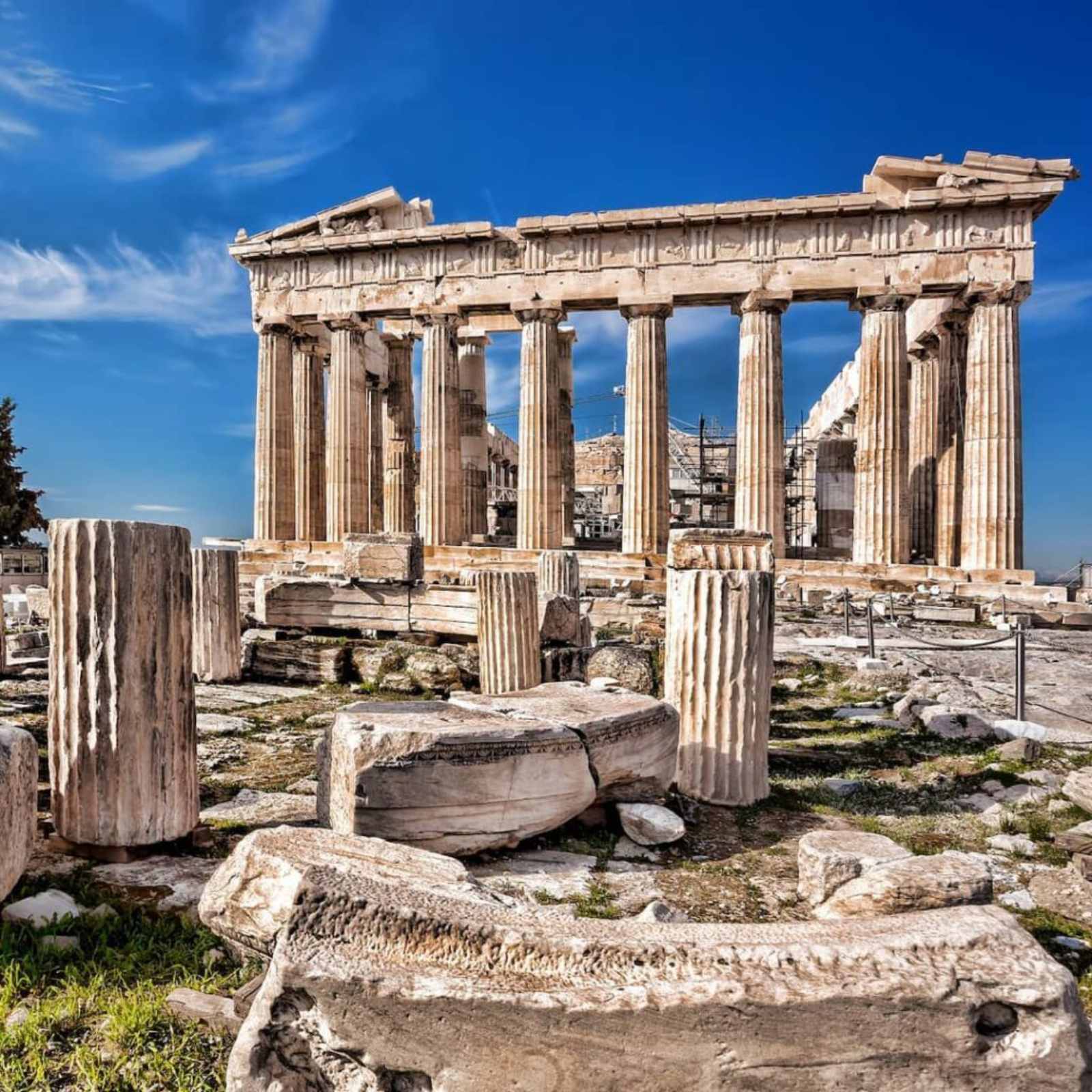 0 Наша ера
Афіни
Рим
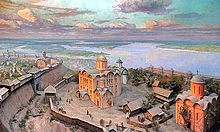 Місто Київ заснували в 482 році.

Скільки років минуло від цієї події до наших днів?
Складіть подібну задачу про Київ.
0 Наша ера
2023
482
Виберіть правильну дію:а) додавання;б) множення;в) віднімання;г) ділення.
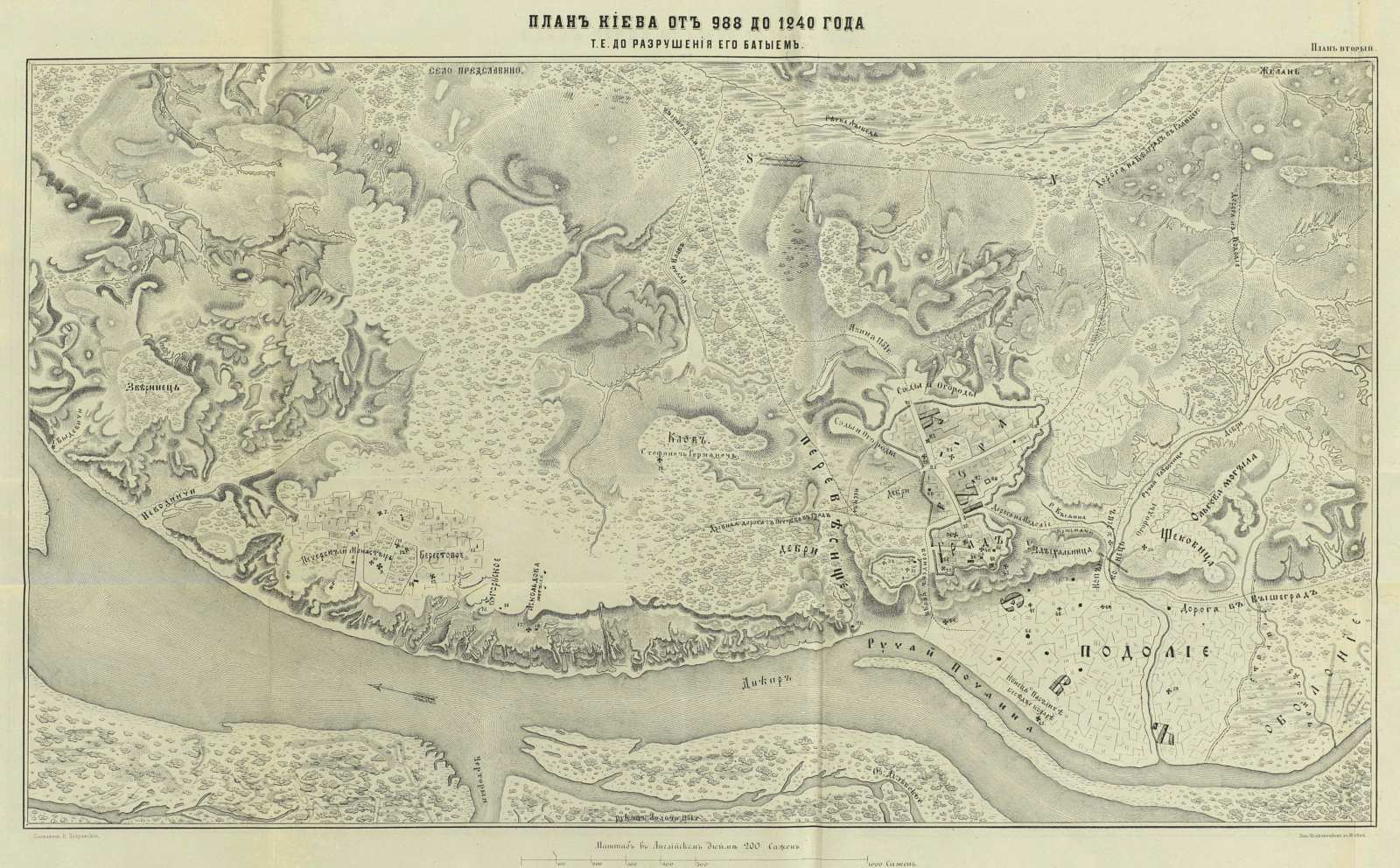 Порівняйте Київ та Рим
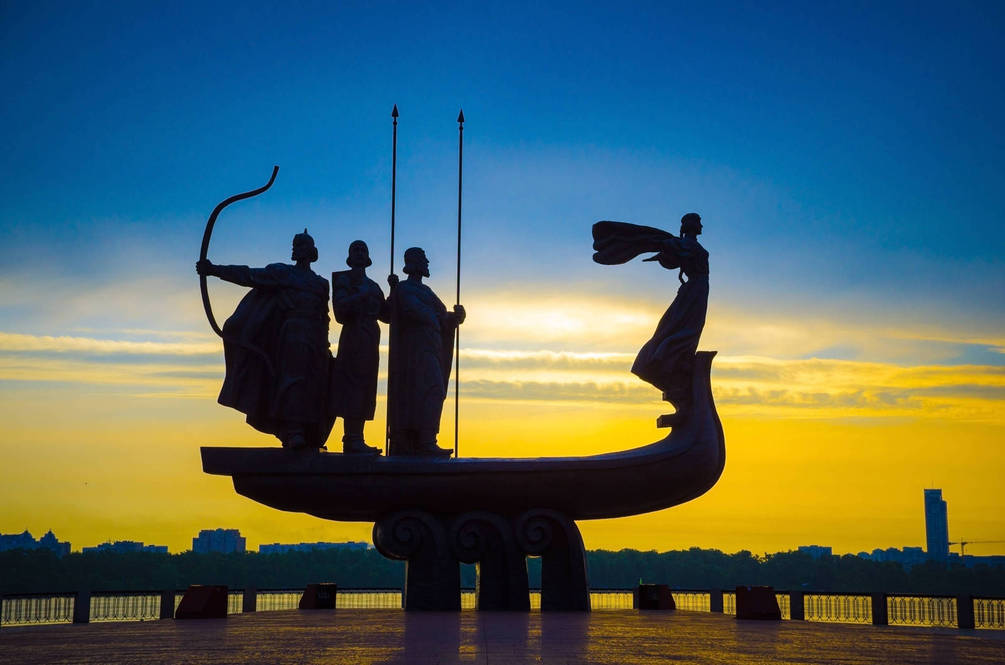 Яке із цих міст старіше? 
На скільки?

Рим – 2776

Київ – 1541
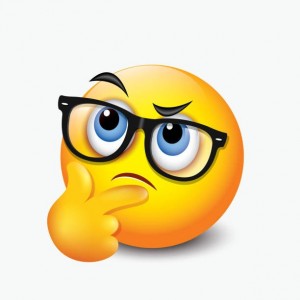 На ?
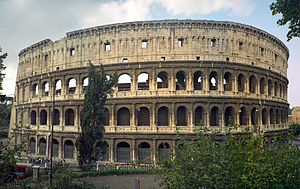 0
Порівняйте Київ та Афіни
Яке із цих міст старіше?
 
На скільки?

Афіни – 3481

Київ – 1541
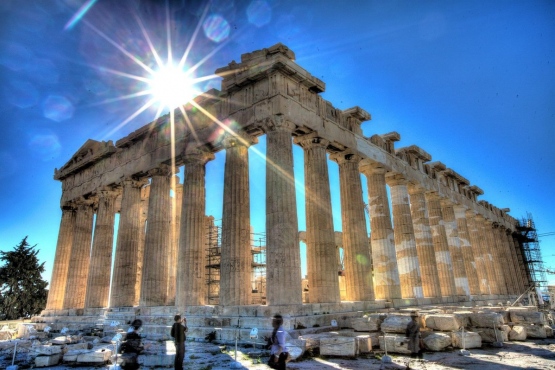 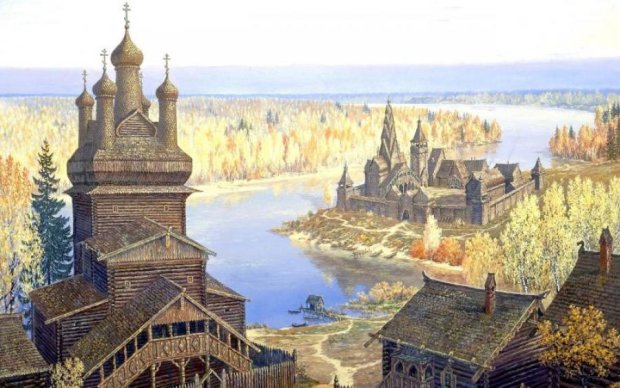 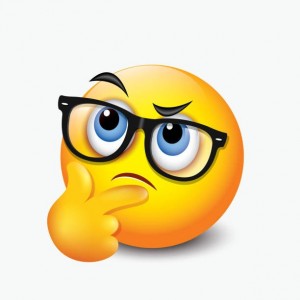 На ?
Перші Олімпійські ігри відбулися в 776 році до н.е.  Скільки років від цієї події до наших днів минуло?
0 Наша ера
2023
776
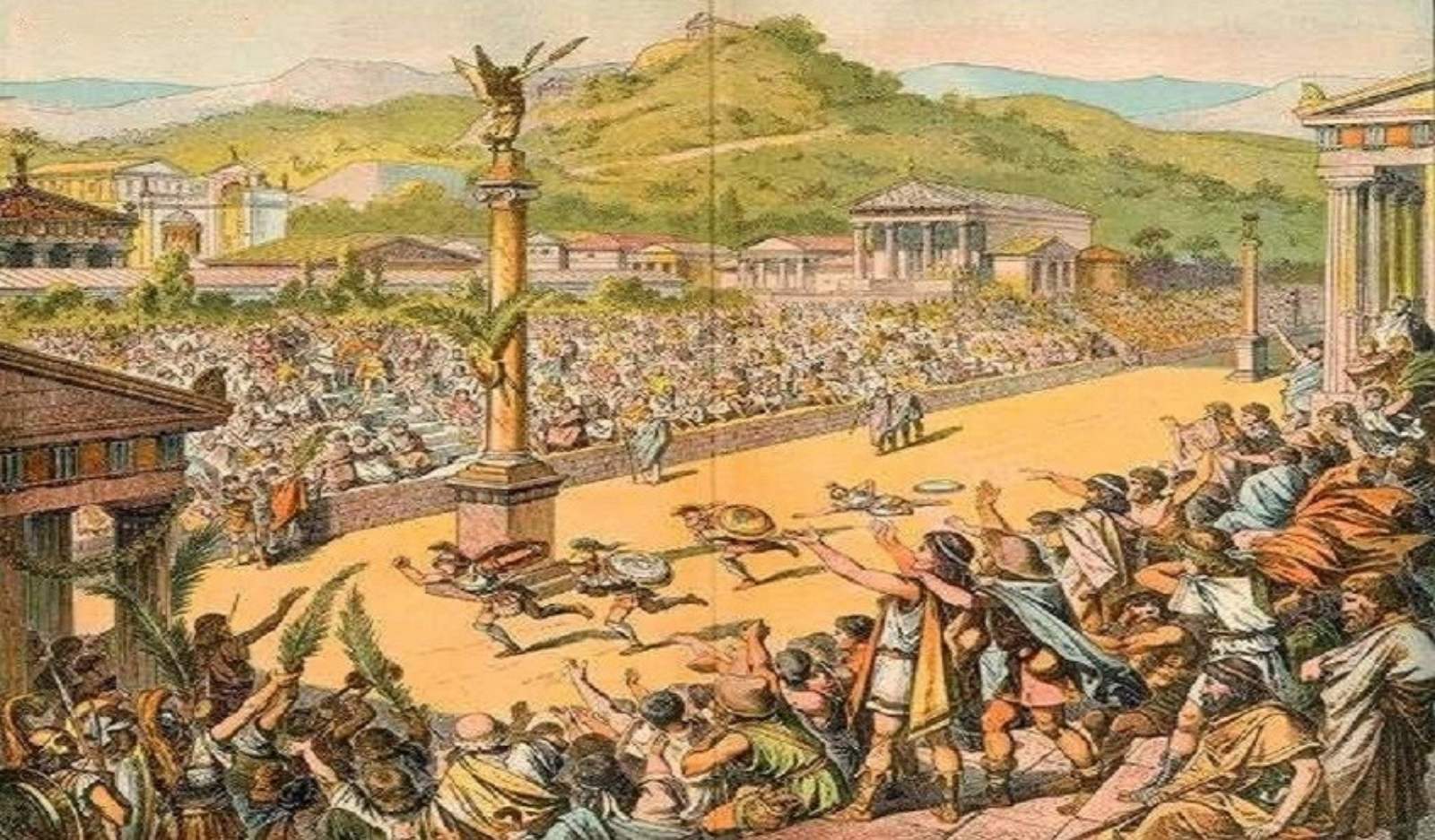 ?
Виберіть правильну відповідь:
А) 2799 років;Б) 1247 років;В) 1552 роки.
Повстання Спартака розпочалося в 74 році до н.е., а в 71 році до н.е. в Апулії було розбито військо повсталих рабів. Скільки років тривало повстання?
0 Наша ера
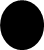 71
74
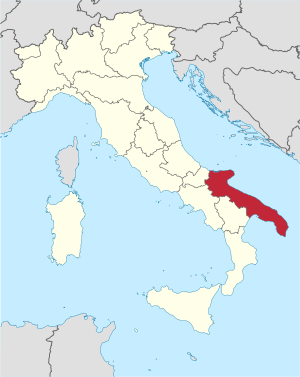 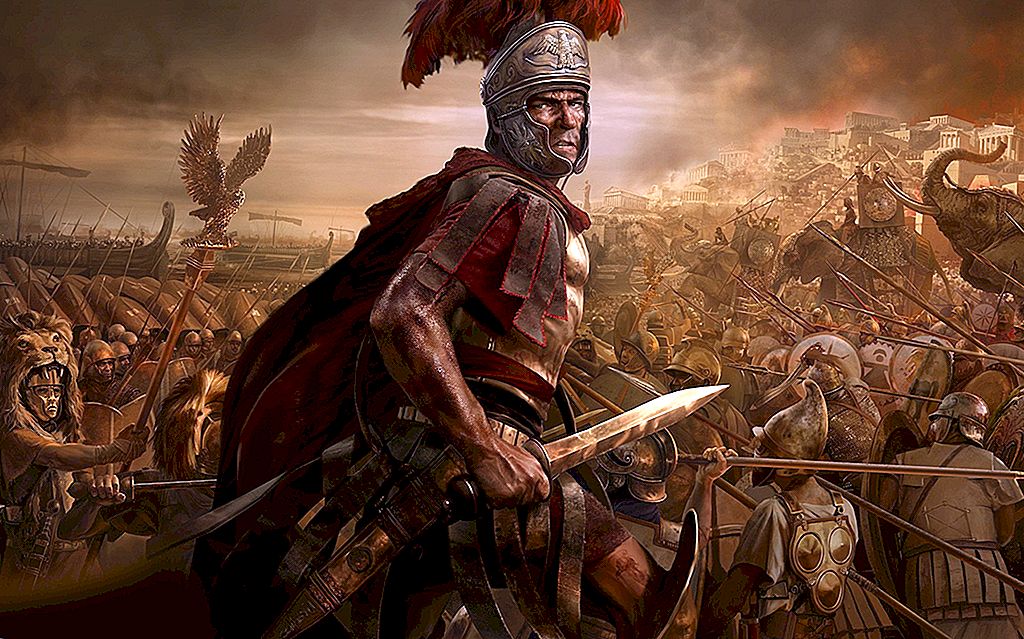 Маса шолому воїна Стародавнього Риму становила 3000 г, а маса обладунків – 30 кг. Яка загальна маса амуніції воїна Стародавнього Риму?
Ш. – 3000 г
Об. – 30 кг
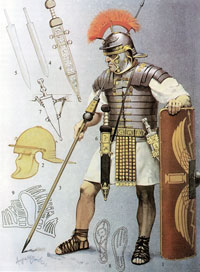 ?
У 1976 році вчені знайшли монети епохи Римської республіки, що пролежали в землі 500 років. Коли був схований скарб?Скільки років цим монетам виповнилося у 2023 році?
0 Наша ера
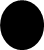 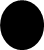 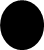 1976
2023
?
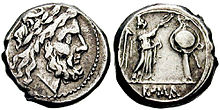 Знайдіть діаметр монети, якщо відомо, що її радіус дорівнює 1,5 см.
А
.
R
О
R = 1,5 смD - ? см